IEEE P2938 draft 2.5WG technique meeting
Pan Hu, WG Chair (acting)*
Vice-Chair(s): Ying Wang.
Secretary: Ke Zhou.

Conference Call
November 21, 2021
Working group PE/T&D/PQ/Economic Evaluation of Voltage Sags Working Group
Welcome Speech
2
[Speaker Notes: IEEE Standards Association has 2 types of Standards Development process,  Individual and Entity corporate process. 

The individual process allows for 1 individual 1 vote whereas the  Entity process allows for One company one vote methods. 
According to the IEEE-SA Bylaws, Participants in the IEEE standards development individual process shall act based on their qualifications and experience. 
In the Individual Process while participants may represent the interests of their employers, individual members participate in the process and ballot as individuals, rather than as a corporate entity. Individual process actions are based on their experience and qualifications and only represent themselves. 

Entity representative participants in the IEEE standards development entity process are appointed by an entity to represent that entity and act on its behalf. 
Such representatives may participate in IEEE standards development activities and take action based upon the instruction from the entity for which they have been appointed as an entity representative. lt enables organizations to contribute and define market-relevant technology standards. IEEE-SA corporate membership allows companies and entities to engage in the standards development process to ensure their business interests are heard and represented.  Participants of the corporate model process are representatives of “entities,” (universities, government bodies, etc).   IEEE-SA corporate membership consists of two types of membership; basic and advanced, where both can send member representative(s) to observe any entity-based standards Working Group meetings Only Advanced Corporate Membership holders  are eligible to drive the initiation and creation of entity-based standards by participating, voting and submitting technical contributions to the Working Group for consideration.]
Methods for Standards Development
3
[Speaker Notes: IEEE Standards Association has 2 types of Standards Development process,  Individual and Entity corporate process. 

The individual process allows for 1 individual 1 vote whereas the  Entity process allows for One company one vote methods. 
According to the IEEE-SA Bylaws, Participants in the IEEE standards development individual process shall act based on their qualifications and experience. 
In the Individual Process while participants may represent the interests of their employers, individual members participate in the process and ballot as individuals, rather than as a corporate entity. Individual process actions are based on their experience and qualifications and only represent themselves. 

Entity representative participants in the IEEE standards development entity process are appointed by an entity to represent that entity and act on its behalf. 
Such representatives may participate in IEEE standards development activities and take action based upon the instruction from the entity for which they have been appointed as an entity representative. lt enables organizations to contribute and define market-relevant technology standards. IEEE-SA corporate membership allows companies and entities to engage in the standards development process to ensure their business interests are heard and represented.  Participants of the corporate model process are representatives of “entities,” (universities, government bodies, etc).   IEEE-SA corporate membership consists of two types of membership; basic and advanced, where both can send member representative(s) to observe any entity-based standards Working Group meetings Only Advanced Corporate Membership holders  are eligible to drive the initiation and creation of entity-based standards by participating, voting and submitting technical contributions to the Working Group for consideration.]
Roll call of Entities for P2938
Working Group member
State Grid Corporation of China (DR: Pan Hu)
China Southern Power Grid Company (DR:  Ke Zhou)
Schneider Electric(DR: Daniel Sabin)
US-based Electric Power Research Institute(DR: Mark Stephens)
Sichuan University(DR: Ying Wang)
Huazhong University of Science and Technology(DR: Yan Li)
 Ceiec Electric Technology Inc(DR: Xin Wang)
North China Electric Power University(DR: Shun Tao)
4
Agenda
IEEE Patent Policy and Copyright Policy
WG Policies and Procedures (P&P) Review
Introductions of standard background and outline
Technique Discussion 
Consolidated comments discussion on P2938
Introduction of P2938 draft 2.5
Next steps/ web or in-person meeting
Adjournment
5
Approval of the agenda
Motion:
Approve the agenda of P2938 draft 2.5 WG Meeting.

Moved: xxx, entity name 

Seconded: xxx, entity name

(Procedural, required ≥ 50%)
6
Guidelines for IEEE WG meetings
All IEEE-SA standards meetings shall be conducted in compliance with all applicable laws, including antitrust and competition laws. 

Don’t discuss the interpretation, validity, or essentiality of patents/patent claims. 
Don’t discuss specific license rates, terms, or conditions.
Relative costs of different technical approaches that include relative costs of patent licensing terms may be discussed in standards development meetings. 
Technical considerations remain the primary focus
Don’t discuss or engage in the fixing of product prices, allocation of customers, or division of sales markets.
Don’t discuss the status or substance of ongoing or threatened litigation.
Don’t be silent if inappropriate topics are discussed … do formally object.

For more details, see IEEE-SA Standards Board Operations Manual, clause 5.3.10 and Antitrust and Competition Policy: What You Need to Know at http://standards.ieee.org/develop/policies/antitrust.pdf
7
Patent Policy-Participants have a duty to inform the IEEE
Participants shall inform the IEEE (or cause the IEEE to be informed) of the identity of each holder of any potential Essential Patent Claims 
that are potentially essential to implementation of the proposed standard(s)
of which they are personally aware if the claims are owned or controlled by the participant or the entity the participant is from, employed by, or otherwise represents

Participants should inform the IEEE (or cause the IEEE to be informed) of the identity of any other holders of potential Essential Patent Claims

Early identification of holders of potential Essential Patent Claims is encouraged
8
[Speaker Notes: New Patent Slides]
Patent Policy-Ways to inform IEEE
Cause an LOA to be submitted to the IEEE-SA (patcom@ieee.org); or

Provide the chair of this group with the identity of the holder(s) of any and all such claims as soon as possible; or

Speak up now and respond to this Call for Potentially Essential Patents

If anyone in this meeting is personally aware of the holder of any patent claims that are potentially essential to implementation of the proposed standard(s) under consideration by this group and that are not already the subject of an Accepted Letter of Assurance, please respond at this time by providing relevant information to the WG Chair
9
Patent-related information
The patent policy and the procedures used to execute that policy are documented in the:
IEEE-SA Standards Board Bylaws (http://standards.ieee.org/develop/policies/bylaws/sect6-7.html#6) 
IEEE-SA Standards Board Operations Manual (http://standards.ieee.org/develop/policies/opman/sect6.html#6.3)

Material about the patent policy is available at 
http://standards.ieee.org/about/sasb/patcom/materials.html
If you have questions, contact the IEEE-SA Standards Board Patent Committee Administrator at patcom@ieee.org
10
IEEE SA Copyright Policy
By participating in this activity, you agree to comply with the IEEE Code of Ethics, all applicable laws, and all IEEE policies and procedures including, but not limited to, the IEEE SA Copyright Policy. 

Previously Published material (copyright assertion indicated) shall not be presented/submitted to the Working Group nor incorporated into a Working Group draft unless permission is granted. 
Prior to presentation or submission, you shall notify the Working Group Chair of previously Published material and should assist the Chair in obtaining copyright permission acceptable to IEEE SA.
For material that is not previously Published, IEEE is automatically granted a license to use any material that is presented or submitted.
11
Copyright-related information
The IEEE SA Copyright Policy is described as:
IEEE SA Copyright Policy, 	Clause 7 of the IEEE SA Standards Board Bylaws 	https://standards.ieee.org/about/policies/bylaws/sect6-7.html#7	Clause 6 of the IEEE SA Standards Board Operations Manual	https://standards.ieee.org/about/policies/opman/sect6.html
IEEE SA Copyright Permission（letter template）
https://standards.ieee.org/content/dam/ieee-standards/standards/web/documents/other/permissionltrs.zip
IEEE SA Best Practices for IEEE Standards Development 
http://standards.ieee.org/develop/policies/best_practices_for_ieee_standards_development_051215.pdf
Distribution of Draft Standards (see 6.1.3 of the SASB Operations Manual)
https://standards.ieee.org/about/policies/opman/sect6.html
IEEE SA Copyright FAQs
http://standards.ieee.org/faqs/copyrights.html/
12
Resources
Training Videos
How to Run an Individual Working Group
How to Run an Entity Working Group


Bylaws and Procedures
IEEE-SA Standards Board Bylaws
http://standards.ieee.org/develop/policies/bylaws/

IEEE-SA Standards Board Operations Manual
http://standards.ieee.org/develop/policies/opman/

IEEE Baseline Operational Procedures
http://standards.ieee.org/about/sasb/audcom/bops.html
13
WG Policies and Procedure
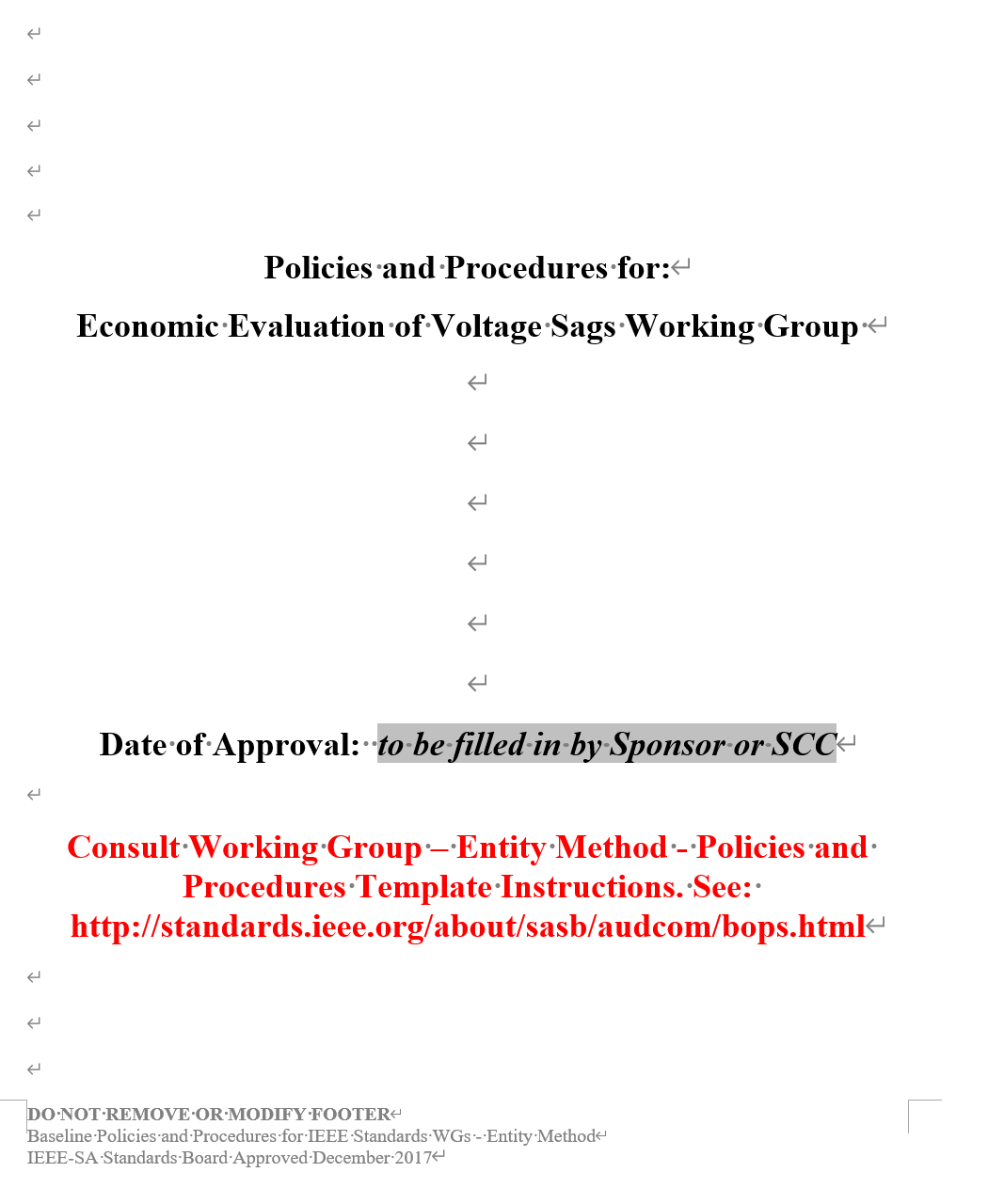 14
Agenda
IEEE Patent Policy and Copyright Policy
WG Policies and Procedures (P&P) Review
Introductions of standard background and outline
Technique Discussion 
Consolidated comments discussion on P2938
Introduction of P2938 draft 2.5
Next steps/ web or in-person meeting
Adjournment
15
New IEEE Project Authorization Requests
16
IEEE P2938: Guide for Economic Loss Evaluation of Sensitive Industrial Customers Caused by Voltage Sags
Scope: 
This guide provides a method to evaluate the economic loss impact of voltage sags on sensitive industrial customers. It describes how to carry out cost and loss economic-assessment of voltage sags, what economic indexes and assessment flowcharts can be considered, how to efficiently collect useful data for evaluation, and recommended experimental method for testing users’ equipment and production line.

Related activities: IEC TR 63222-100 (Impact of poor power quality on electrical equipment and power system), Contact: Kai ding, Dingkay@sina.com, TC 8.
17
Outline of P2938
1. Overview
Scope--This guide provides a method to evaluate the economic loss impact of voltage sags on sensitive industrial customers. It describes how to carry out cost and loss economic-assessment of voltage sags, what economic indexes and assessment flowcharts can be considered, how to efficiently collect useful data for evaluation, etc..
Purpose--This guide provides a method to evaluate the economic loss impact of voltage sags on sensitive industrial customers.
2. Normative References
IEEE Std. 1159-2019
IEEE Std. 1366-2012
IEEE Std. 1564-2014
3. Definitions
Technical terms used in this guide
Financial terms used in this guide
Outline of P2938
4. Principles and process of economic loss evaluation for voltage sag management
This section shows the procedures for the economic loss evaluation. 
4.1 General

4.2 Process of economic loss evaluation for voltage sag management



This section presents the data and the information which may be useful for economic evaluation.
5.1 General database for economic loss evaluation

5.2 The information and data collection from user side
5. Method of data and information collection
Outline of P2938
6. The items of costs for voltage sag management of economic loss evaluation
The indices of costs for sensitive industrial customers are listed
 
6.1 General

6.2 Cost of power quality monitoring

6.3 Cost of voltage sag mitigation
Outline of P2938
7.  The indexes of the cost and economic loss of voltage sag management
Proposes the indices of economic loss of the sensitive industrial customers.

7.1 General

7.2 Annual cost of the monitor project

7.3 Annual cost of the mitigation project 

7.4 Severity of single industrial process consequence

7.5 Economic loss for single trip of industry process

7.6 Annual economic loss for industry process

7.7 User annual total cost

7.8 Unit output cost

7.9 Unit electricity cost
Outline of P2938
8. Economy of cost-investment evaluation methods for voltage sag management
The evaluation methods for economic loss are in Clause 8.
8.1 General
8.2 Equipment life cycle cost analysis (LCC)
8.3 Net present value method (NPV)
8.4 Payback period method (PP)
Annex A :SIC code list
Annex B :Typical test results of sensitive equipment tolerance against voltage sag
Annex C :Example of data collection
Annex D :Example of information of voltage sag
Annex E :Calculation equation of capital equivalent
Annex F :Example of evaluating the trip probability of industry process
Annex G :Trip probability of sensitive equipment under different sag characteristics
Annex H :Example of evaluating the economic loss
Annex I  :Example of economic evaluation of the mitigation for voltage sag
Annex J  :Bibliography
Introduction of main revision of P2938 draft 2.5
Introduced by Ying Wang from Sichuan University
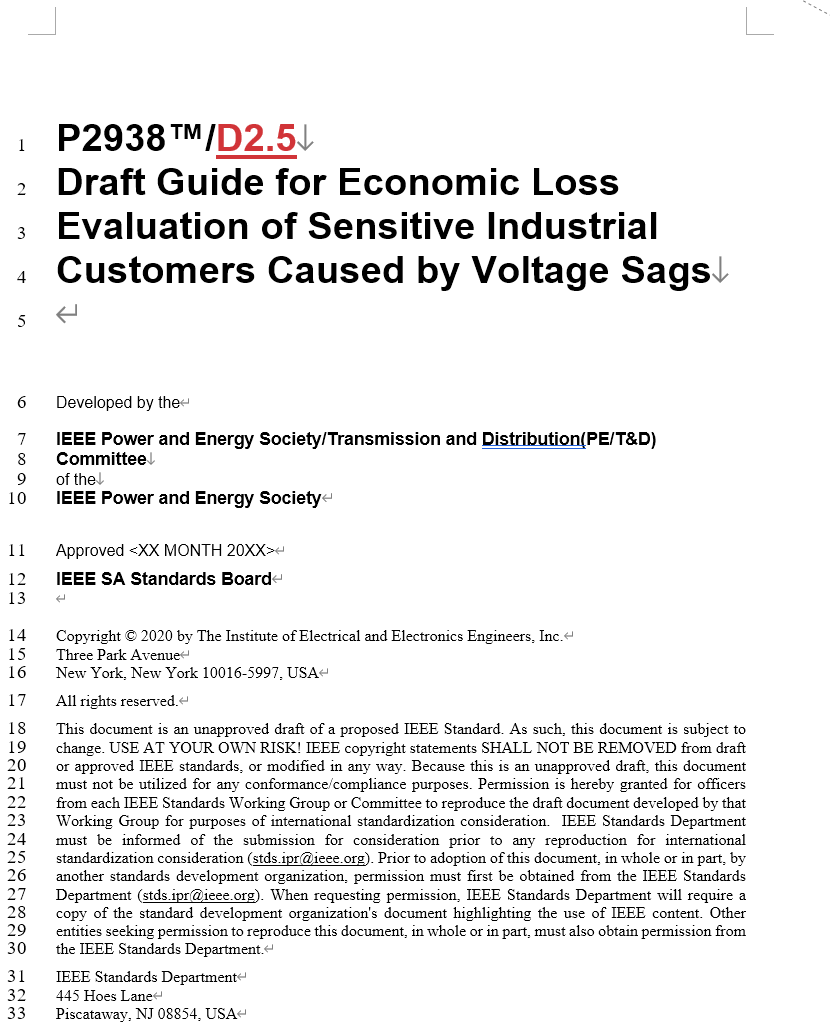 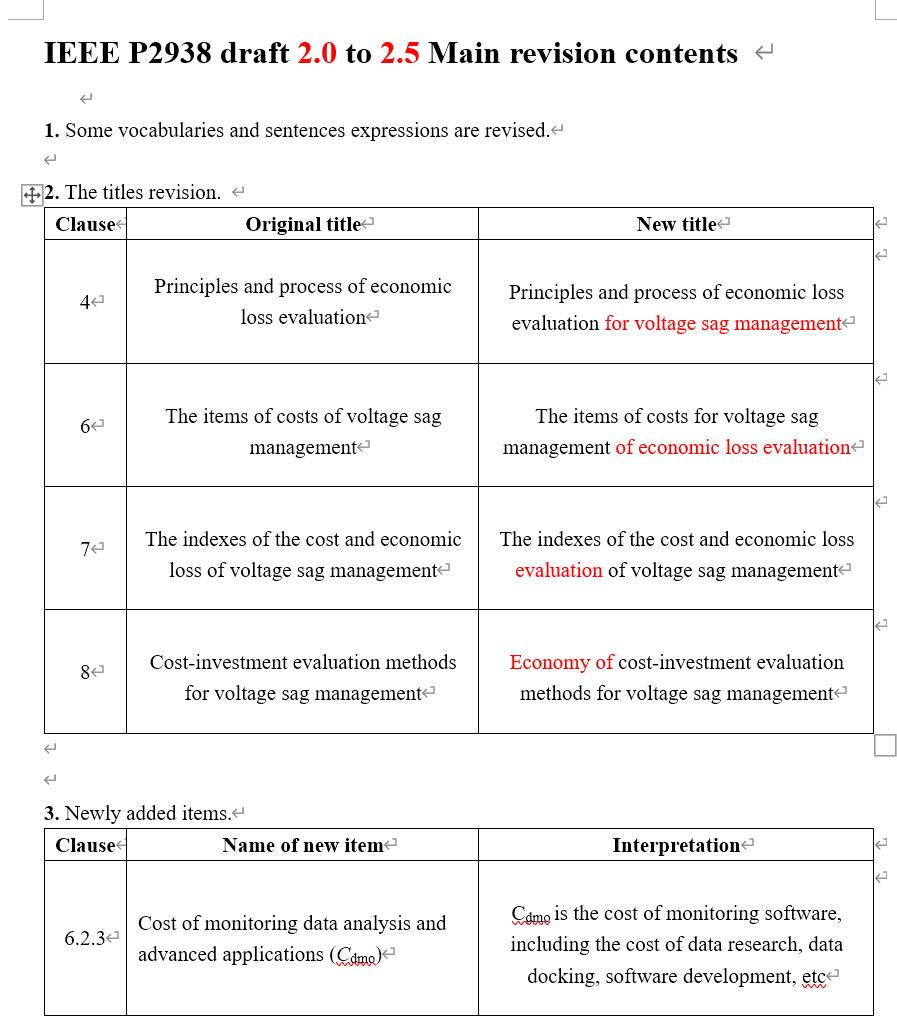 Introduction of main revision of P2938 draft 2.5
1. The revision of titles.
24
Introduction of main revision of P2938 draft 2.5
2. Newly added items.
25
Introduction of main revision of P2938 draft 2.5
3. Clause 5. The SIC code of some industries in Table 1 is revised. Now the SIC code corresponding to sensitive industries is more accurate.
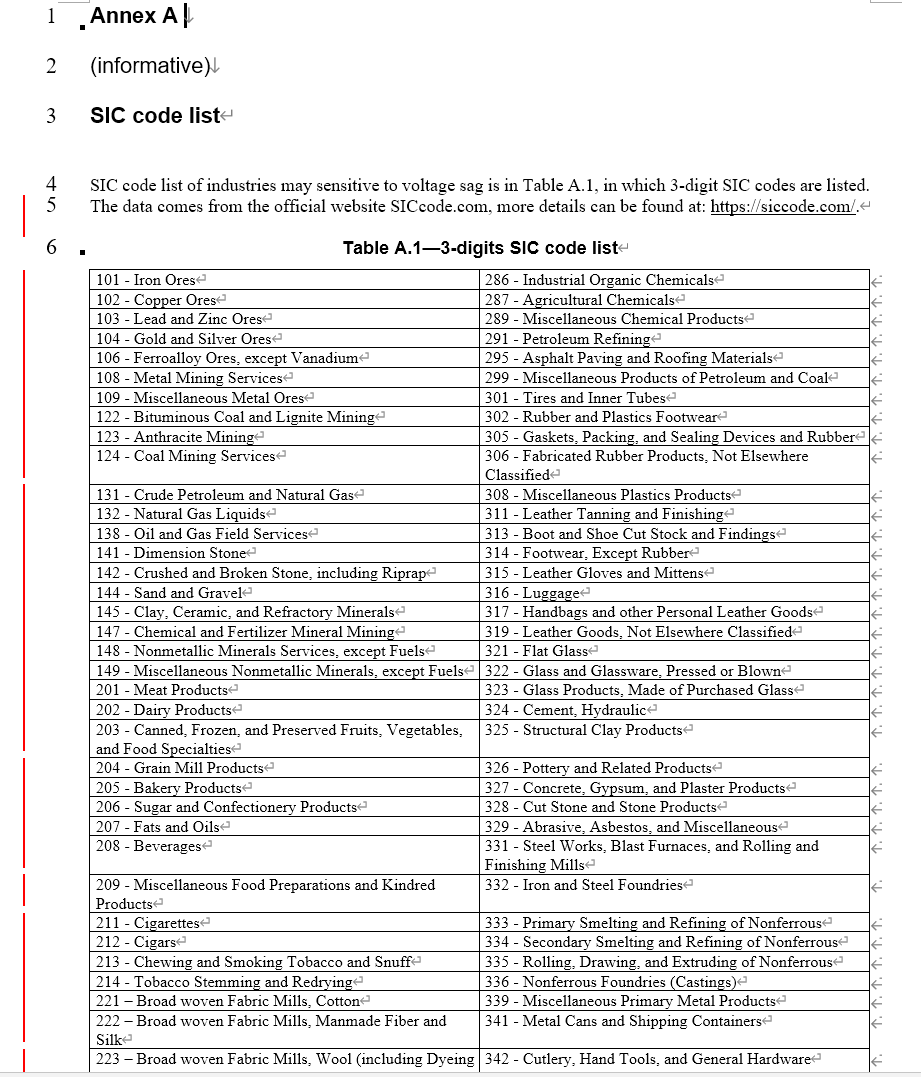 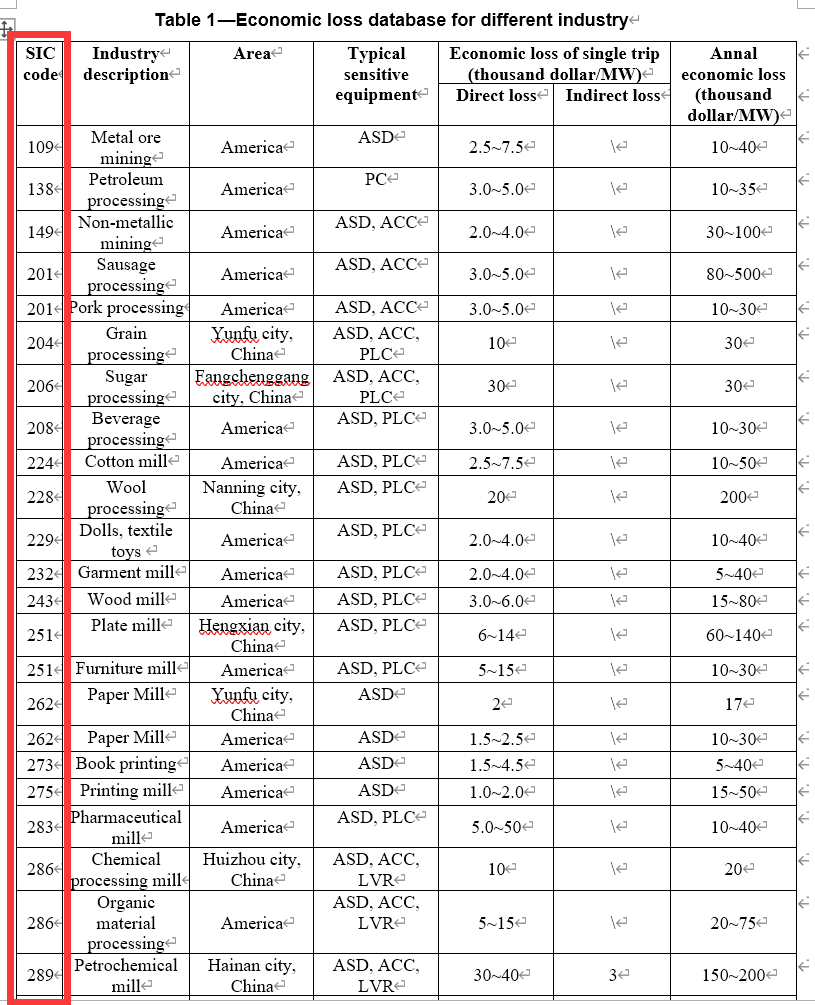 4. Appendix A. The SIC codes of non-sensitive industries in Table A.1 are deleted. Now the industries listed in Table A1 are all sensitive industries which are vulnerable to voltage sag.
Introduction of main revision of P2938 draft 2.5
5. Appendix H. The annual value of profit for peak load shifting of mitigation equipment Apmi are added.
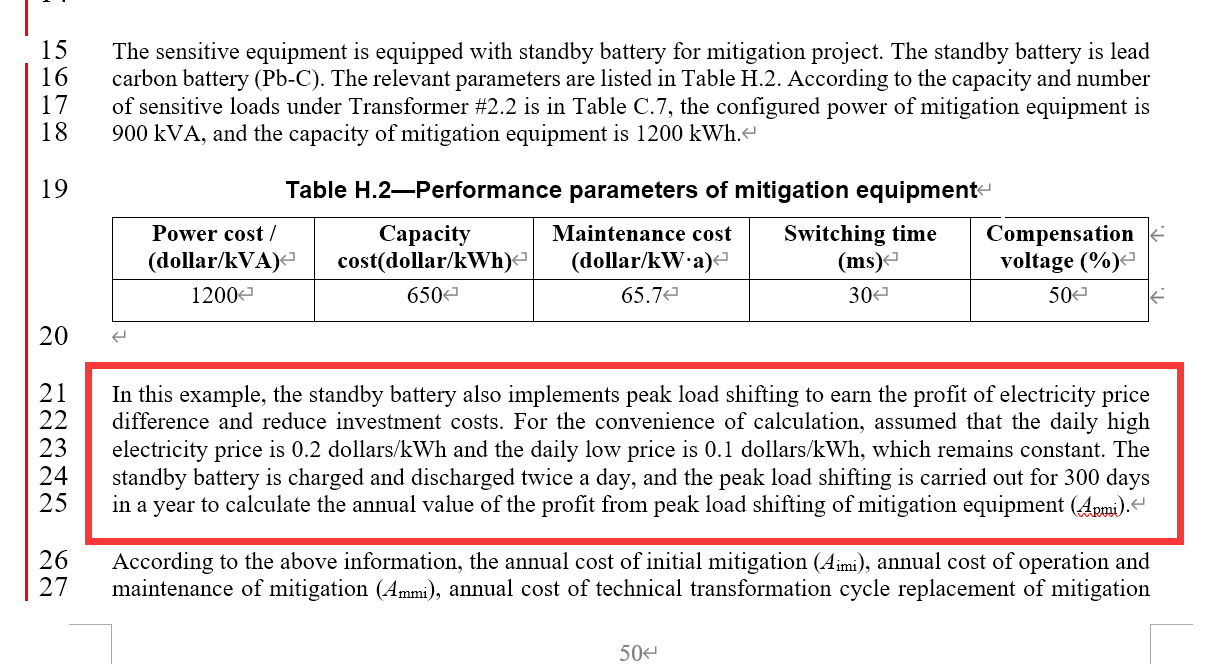 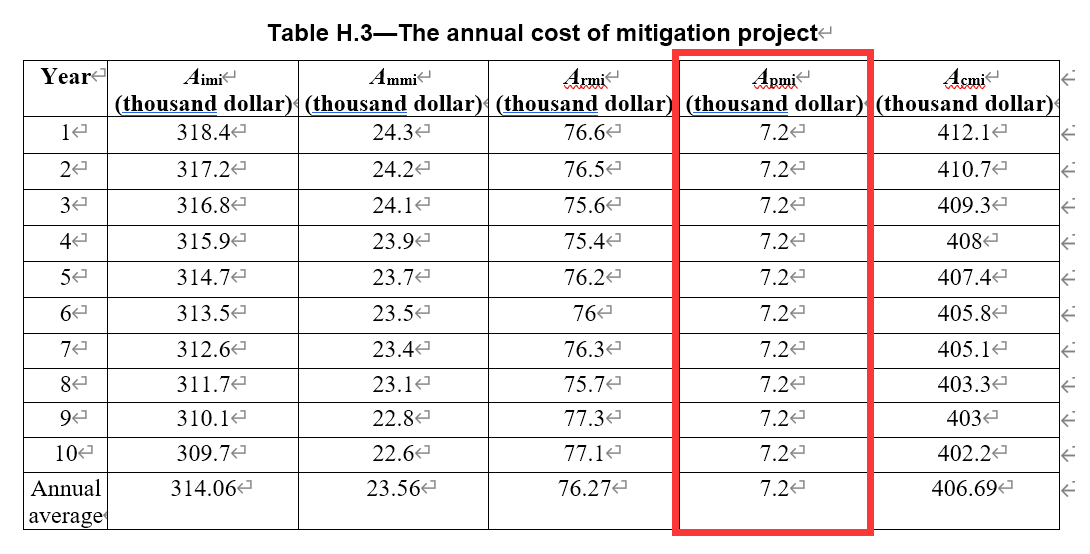 Introduction of main revision of P2938 draft 2.5
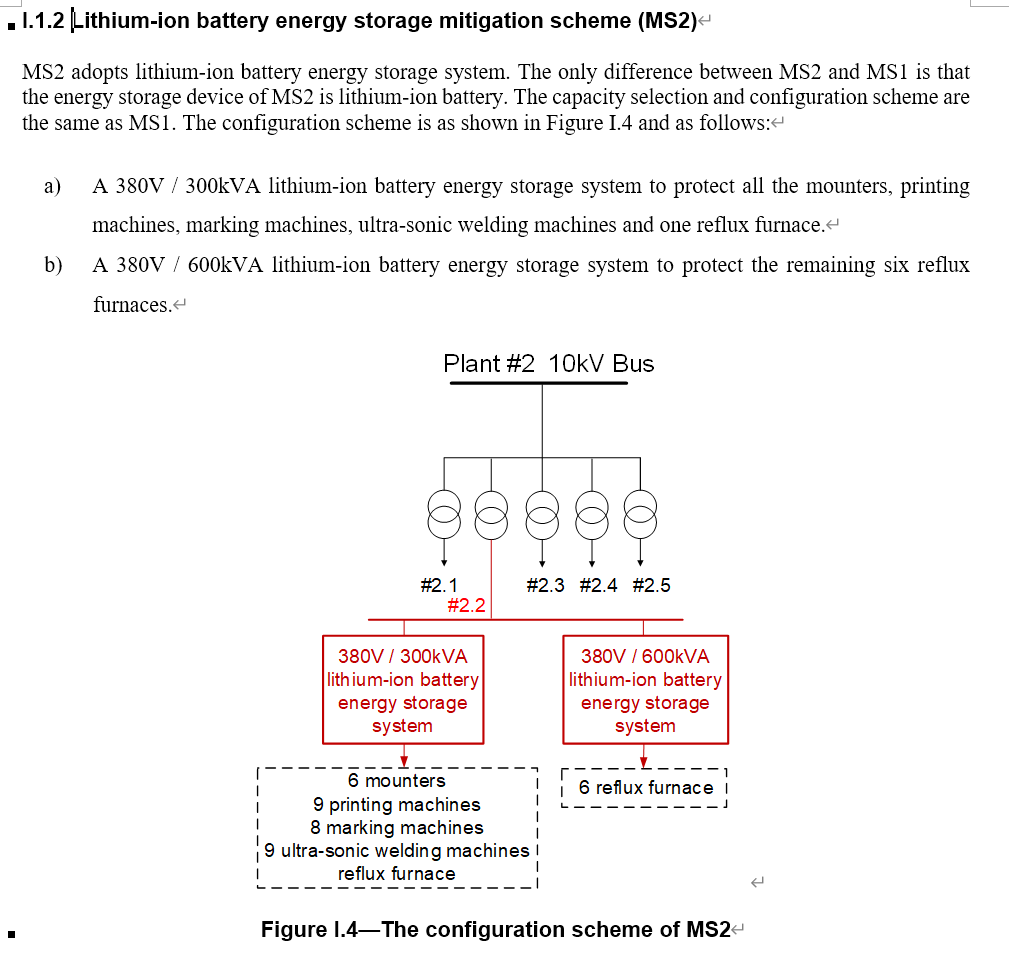 6. Appendix I. In the case of Appendix I, the energy storage mitigation scheme of lithium-ion battery (MS2) is added. Now there are four mitigation schemes, namely the flywheel energy storage mitigation scheme, lithium-ion battery energy storage mitigation scheme, DVR compensation mitigation scheme and UPS compensation mitigation scheme.
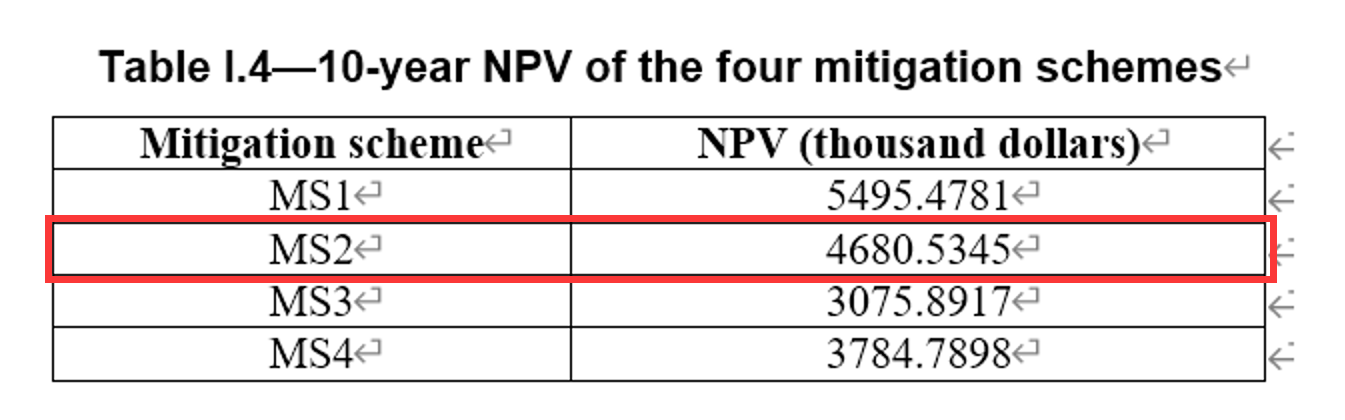 Discussion of tentative timeline
2022
Dec 2022
Dec 2020
Aug 2023
Dec 2023
2023
2021-2022
29
Agenda
IEEE Patent Policy and Copyright Policy
WG Policies and Procedures (P&P) Review
Introductions of standard background and outline
Technique Discussion 
Consolidated comments discussion on P2938
Introduction of P2938 draft 2.5
Next steps/ web or in-person meeting
Adjournment
30
Consolidated comments discussion on P2938
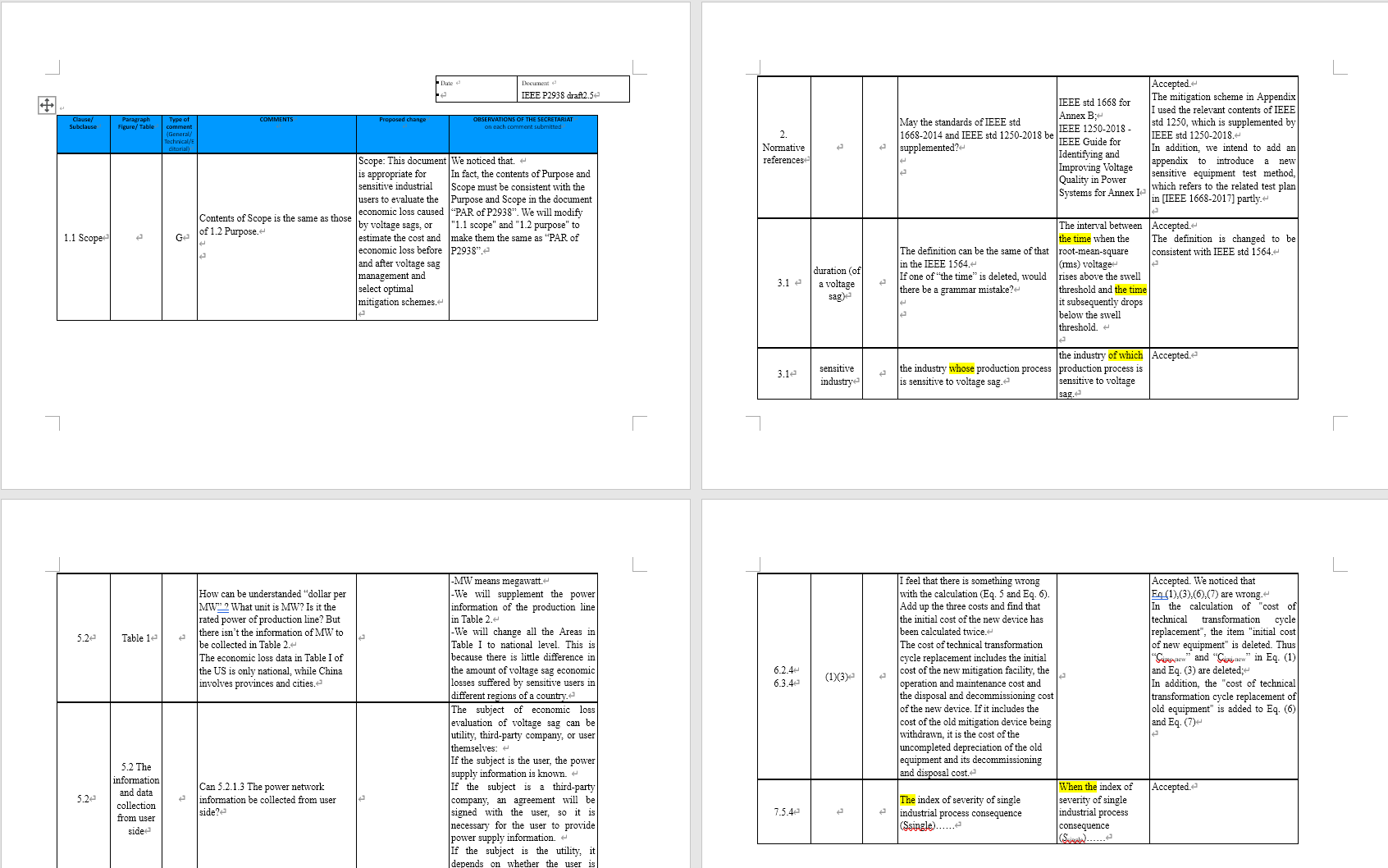 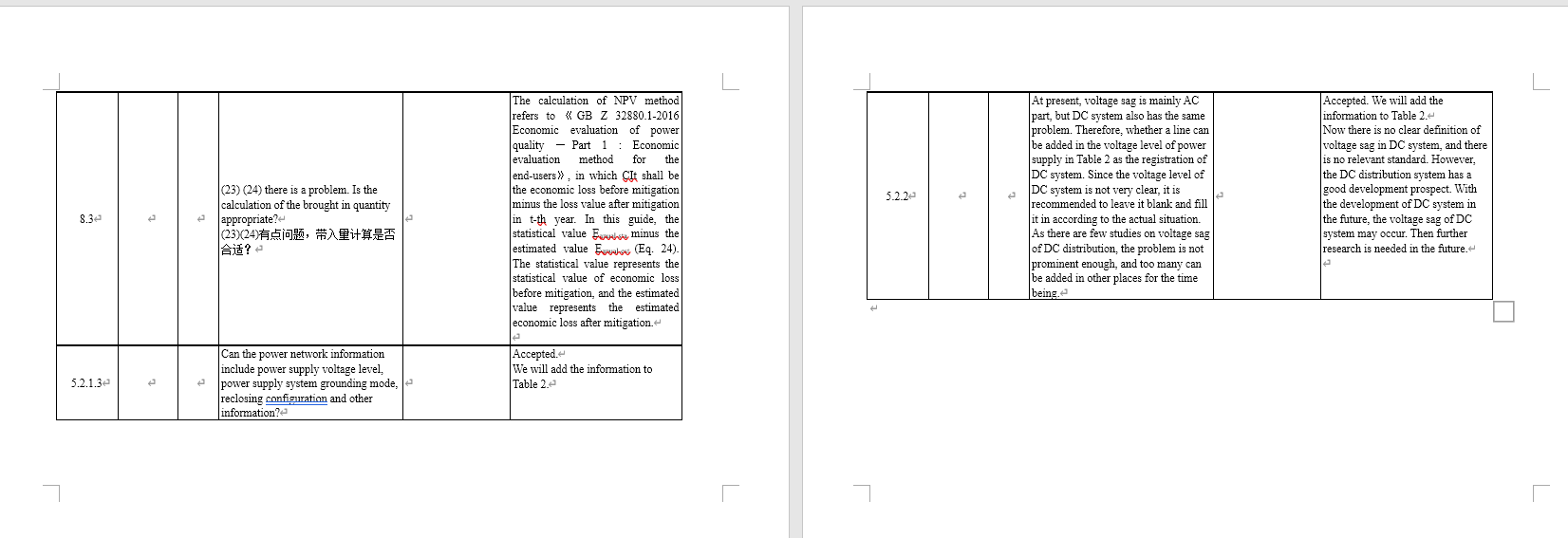 31
Consolidated comments discussion on P2938
Consolidated comments discussion on P2938
Consolidated comments discussion on P2938
Consolidated comments discussion on P2938
Consolidated comments discussion on P2938
Consolidated comments discussion on P2938
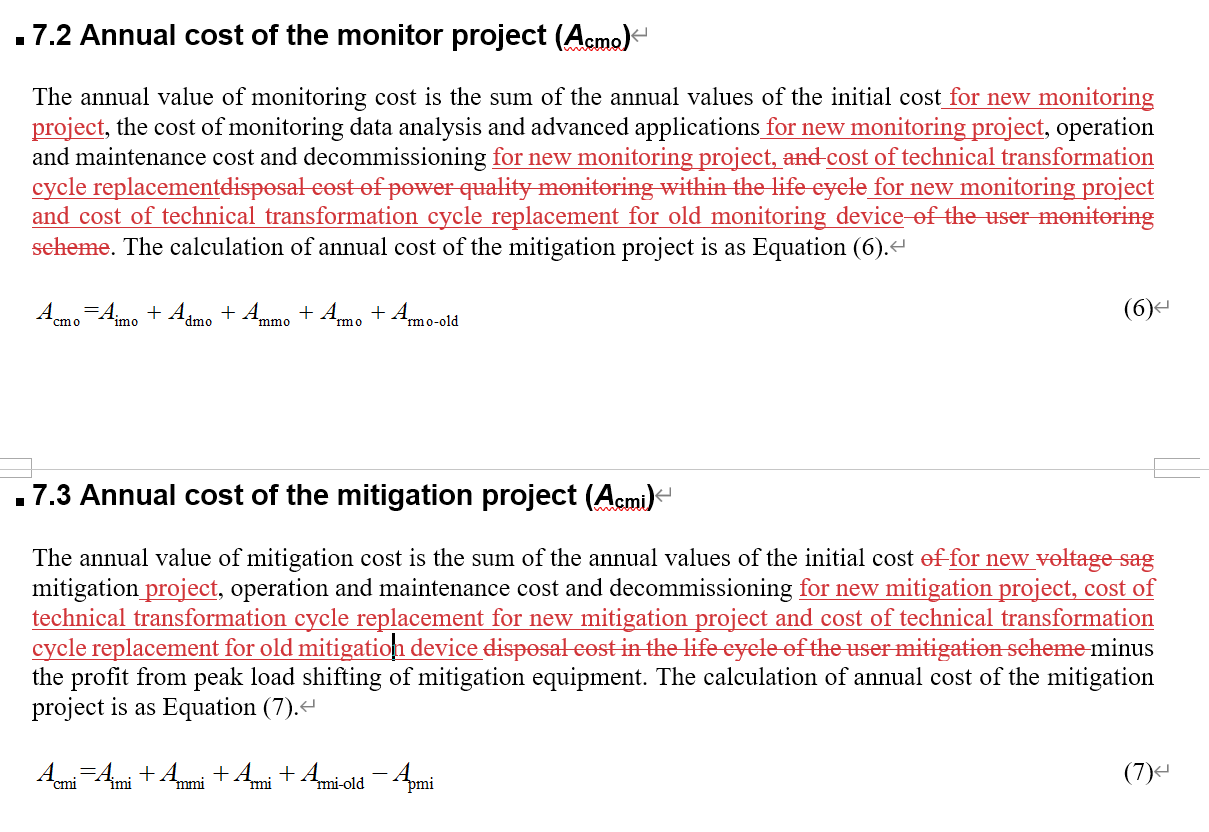 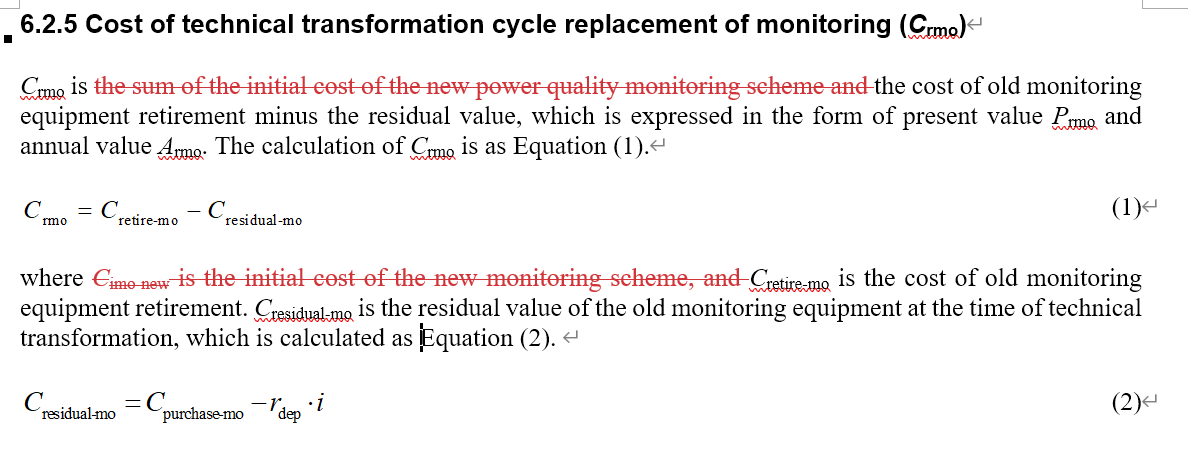 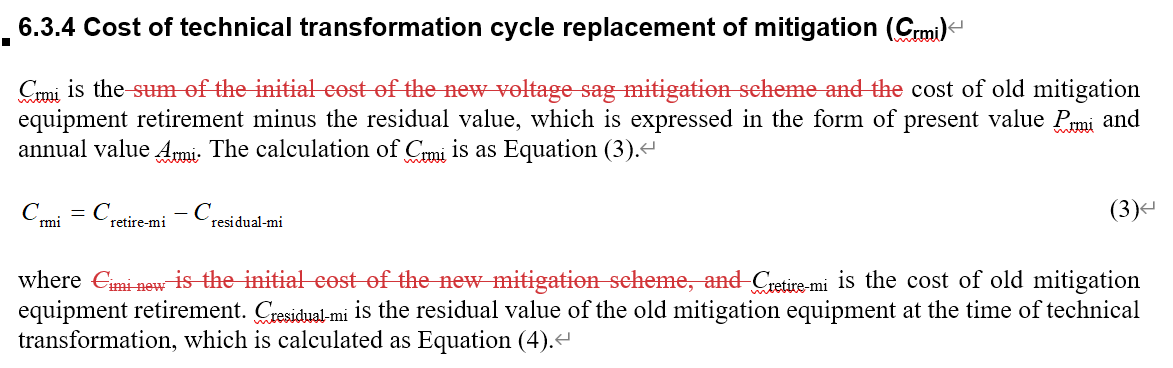 Consolidated comments discussion on P2938
Consolidated comments discussion on P2938
Agenda
IEEE Patent Policy and Copyright Policy
WG Policies and Procedures (P&P) Review
Introductions of standard background and outline
Technique Discussion 
Consolidated comments discussion on P2938
Introduction of P2938 draft 2.5
Next steps/ web or in-person meeting
Adjournment
40
Vote for approving of redline working document 2.5
Motion:
Approve of redline working document 2.5 and move forward for the next version.

Moved: xxx, entity name 

Seconded: xxx, entity name

(Procedural, required ≥ 50%)
41
Next steps/ in-person or web meeting in March
IEEE P2928 WG Meeting JANUARY, IEEE JTCM, with IEEE PES T&D meeting

Goals
Progress and summary of P2938 draft
Technique discussion
Vote for approving of redline working document 3.0
Next working group meeting plan
42
Contacts
IEEE P2938
Pan Hu
   hupaninwh@whu.edu.cn 

Ying Wang
   769429505@qq.com 

Zengrui Huang
   806129254@qq.com.cn
43
Agenda
IEEE Patent Policy and Copyright Policy
WG Policies and Procedures (P&P) Review
Introductions of standard background and outline
Technique Discussion 
Consolidated comments discussion on P2938
Introduction of P2938 draft 2.5
Next steps/ web or in-person meeting
Adjournment
44
Approval of the adjournment
Motion:
Approve the adjournment of P2938 draft 2.5 WG Meeting.

Moved: xxx, entity name 

Seconded: xxx, entity name

(Procedural, required ≥ 50%)
45
Thanks
46